Fig. 3 (A) Ca2+-sensitivity of the contractile apparatus was significantly higher in failing than in ...
Cardiovasc Res, Volume 57, Issue 1, January 2003, Pages 37–47, https://doi.org/10.1016/S0008-6363(02)00606-5
The content of this slide may be subject to copyright: please see the slide notes for details.
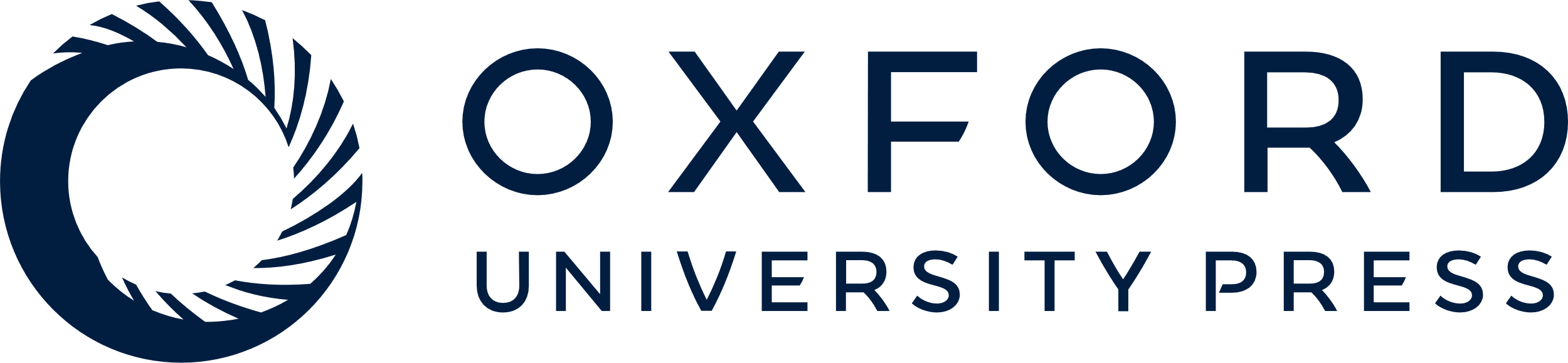 [Speaker Notes: Fig. 3 (A) Ca2+-sensitivity of the contractile apparatus was significantly higher in failing than in donor hearts (ΔpCa50=0.17). n, number of heart samples. (B) In failing myocytes (HF, n=27) PKA significantly decreased Ca2+-sensitivity by 0.20 pCa units, while in donor myocytes (D, n=10) the effect of PKA was rather small (0.03 pCa units). After PKA the difference in Ca2+-responsiveness between donor and failing hearts was abolished. n, number of myocytes.


Unless provided in the caption above, the following copyright applies to the content of this slide: Copyright © 2003, European Society of Cardiology]